Session 5Integrating CLAS Into Policy and Practice
CLAS Training [ADD DATE]
[ADD PRESENTER NAME]
[ADD ORGANIZATION NAME]
Learning Objectives
Identify the staff needed to adopt and implement CLAS
Give examples of the important elements in a policy on CLAS standards
Identify one barrier and one approach to integrating CLAS into practice
1
Review of Previous Sessions
What did you learn?
Themes of the CLAS Standards
Governanace, Leadership and Workforce
Communication and Language Assistance
Engagement, Continuous Improvement and Accountability
2
Why Have a Policy?
Provides a framework
Give consistency and efficiency 
Ensures compliance
Influences perception from community
3
Today’s Task
4
How does your Agency Develop Policies?
Every agency is different

DISCUSSION
What is your agency’s process for adopting and changing policies? 
What is the process and timeline for reviewing and updating policies?
Who is typically involved?
5
CLAS Adoption Team
Example team roles
Executive Sponsor
Human Resources Coordinator
Data Coordinator
Communications Coordinator

Who else?
Staff engaged in effort, champions
Staff affected by CLAS but not in decision making roles
Gatekeepers
Decision makers
6
Adopting CLAS
Most comprehensive approach
7
Umbrella Policy
Advantages
Large statement of compliance
Only one policy
Most efficient
Disadvantages
Less assurance
Work to understand CLAS falls on policy implementers
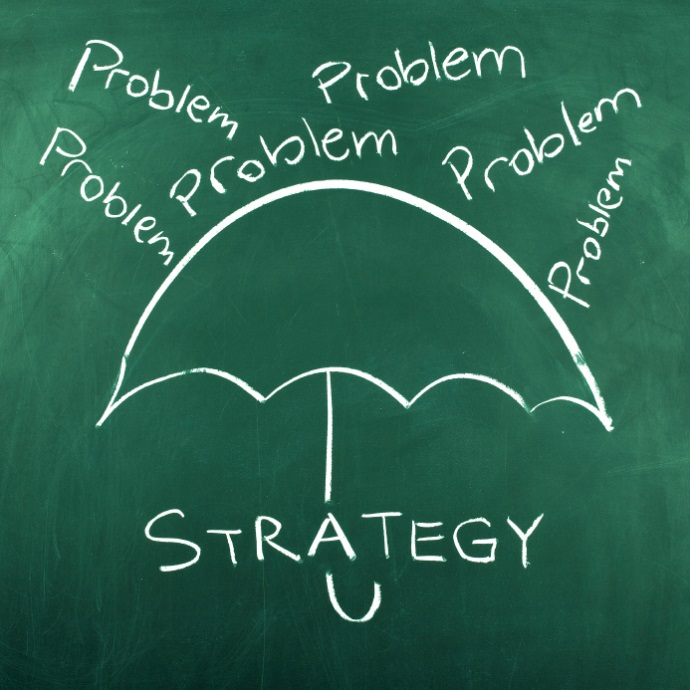 8
Integration
Advantages
Allows for more assurance
Can be gradual
Disadvantages
Gradual integration doesn’t provide foundation
Potential policy gaps—are all CLAS standards met through revised, existing policies?
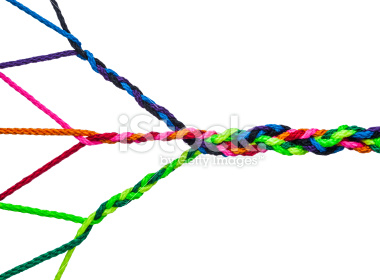 9
Example Policy Review Process
10
Integrating CLAS
11
New Policies
Advantages
Assures all CLAS standards are met through policies
Disadvantages
Could be laborious than an umbrella policy
Involves more people
12
Typical Elements of a Policy
III. Definitions and common terms
Source language: The language from which translation occurs. [See HANDOUT 5A]
IV. Policy
Provision of services
Language assistance
Staff recruitment, retention, promotion and training
Staff responsibilities
Monitoring, engagement and accountability
Complaint procedure
AGENCYTitleSubjectAuthorizing sourcesEffective date

I. Purpose
This policy directs the agency to take reasonable steps to provide [agency] customers with effective, equitable understandable, and respectful quality care and services that are responsive to diverse cultural health beliefs and practices, preferred languages, health literacy, and other communication needs.
II. Scope
All [agency] services.
13
Typical Elements of a Policy
V. References
U.S. Department of Health and Human Services (2013). Office of Minority Health, National Standards for Culturally and Linguistically Appropriate Services in Health and Health Care.
U.S. Department of Justice (2000). Federal Register, Executive Order 13166 – Improving Access to Services for Persons with Limited English Proficiency.

VI. Resources
American Translators Association, http://atanet.org/

U.S. Census Data 2010, http://www.census.gov/2010census/
Procedures
Key Function: Translation conduct for bilingual staff
Activity: Agency bilingual staff will follow the translator code of conduct at all times when providing translating services to agency customers.
Person(s) Involved: Appointing authorities or their designees, HR staff, Bilingual Translation Unit supervisor, certified bilingual staff.

PROCESS: Translation Services
Steps: 1Activity or Event(s): Accurately convey the source language message in document translations…Person(s) Involved: Bilingual Translation Unit supervisor, certified bilingual staff.
14
Policy Revision Activity
SMALL GROUP ACTIVITY
How could you strengthen example policy A to be completely CLAS compliant?
15
Integrating CLAS into Practice
16
ACTIVITY
1. What would be your strategy to integrate CLAS into your topic?
2. What barriers do you anticipate facing?
3. What opportunities already exist to leverage?
4. Who would you engage in this process?
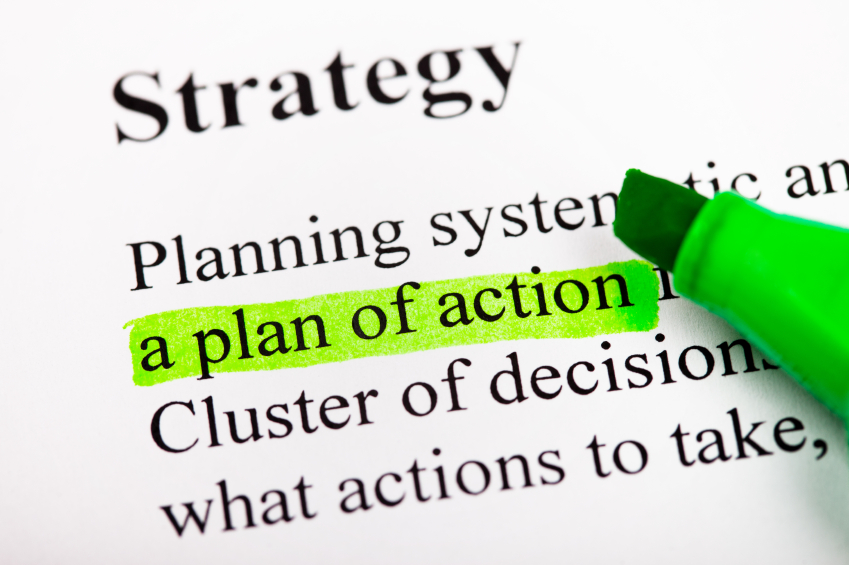 HANDOUT 5A: CLAS Implementation Strategies
17
Assess organization, community
GovernanceLeadershipWorkforce
Engagement
Continuous Improvement
Accountability
Communication
Language Assistance
Identify gaps, opportunities, strengths, weaknesses
Identify strategies for implementation
COMMUNITY ENGAGEMENT
COMMUNICATION
Train staff
Implement
Monitor progress
Evaluate and maintain efforts
18
Thank you! You have completed the entire CLAS Training!
19
[Speaker Notes: And with that, we have completed the last session of the CLAS training! Thank you all for your participation over these last two days. We look forward to hearing your feedback on the sessions—which is reminder to please complete the evaluation form before you leave. There are questions for both session 5 and a short, post-training evaluation. Please also remember to turn in your notes sheets, if you wrote down any questions or comments.

Please do not hesitate to contact me if you have any questions. 

Thank you again!]